New National Professional Qualifications 
(NPQs) provider information events
Manchester (7 February), London (8 February), Darlington (9 February), Sheffield (10 February), Bristol (14 February)
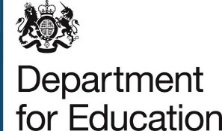 Agenda
We would be grateful if you could return your attendee questionnaire before you leave
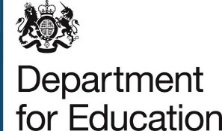 Welcome and introductions
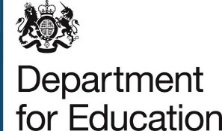 The reformed NPQs
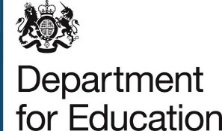 1
Our vision
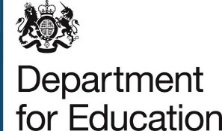 Summary
The Department for Education’s (DfE) vision is for an education system that drives social mobility, ensuring that every child and young person can access a high quality education, regardless of location, prior attainment, or background.
Further information
Good school leaders are essential to an education system that drives social mobility.

We know that, after the quality of teaching, it is the quality of school leadership that is the most important educational determinant of pupils’ success. 

We want to make sure that there are enough great leaders right across the country and, in particular, in our most challenging schools and areas. 

To support this, we want to ensure that school leaders at all levels can access outstanding leadership development.

The DfE supports a range of programmes that are designed to build leadership capacity, of which the NPQs are a key element.
2
Background – history of the NPQs
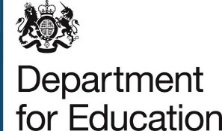 Summary
Over the past fifteen years, NCTL and its predecessor bodies have sought to grow professional development opportunities for school leaders, with NPQs at the forefront of this provision.
Further information
The NPQs are a national, voluntary suite of qualifications designed to support the professional development of school leaders.

In 2012, the National College introduced a licensing approach to leadership provision, enabling the best schools, partnered with a range of other providers, to deliver a modular leadership development curriculum, linked to a suite of NPQs.

There are currently 29 providers across the country delivering the NPQs under a licensing agreement.  The contract with licensees expires in September 2017.

The three current levels of qualifications are the National Professional Qualification for Middle Leadership (NPQML), National Professional Qualification for Senior Leadership (NPQSL) and National Professional Qualification for Headship (NPQH).

The content for these courses is currently provided to licensees by NCTL, with assessment carried out through a separate central provider.
National Professional Qualification for Middle Leadership (NPQML) – for serving middle leaders
‘Level 1: Leading a team’
National Professional Qualification for Senior Leadership (NPQSL) – for serving senior leaders
‘Level 2: Leading across an organisation’
National Professional Qualification for Headship  (NPQH) – for aspirant headteachers
‘Level 3: Aspiring to lead an organisation’
3
Background – the reform of the NPQs
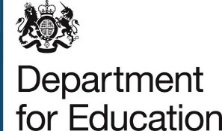 Summary
Last year, the DfE convened top headteachers, multi-academy trust (MAT) CEOs, and other sector experts to reform the NPQs to prepare leaders more effectively for the range of leadership roles in today’s school system.
Provider information events and launch of application window
Testing of a working model of the reformed NPQs with the sector begins
DfE announces intention to convene an expert group to reform the NPQs
Expert group, chaired by Roger Pope, meets for the first time
Accredited providers start delivering the reformed NPQs
June 2016
Nov 2016
Sept 2017
March 2016
Sept 2016
Feb 2017
Expert group meets for the final time
Further information
With the increase in academies and the push towards a school-led system, the leadership landscape has changed significantly over the past four years. There is now a wider range of leadership roles available, requiring a wider set of knowledge and skills, particularly around running larger, more complex organisations, and drawing on business expertise.

In this changing environment, we wanted to support the school system to develop a strong and sustainable pipeline of talented, motivated leaders at all levels – leaders who are ready to meet the challenges that they face on a daily basis. 

Last year, the DfE convened top headteachers, MAT CEOs, and other sector experts to reform the NPQs to prepare leaders more effectively for the range of leadership roles in today’s school system.

This Group, chaired by Roger Pope CBE, Chair of NCTL, has considered all the available evidence and consulted widely to develop the reformed NPQs.
4
Our new approach to the NPQs
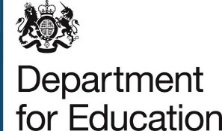 Summary
The new approach to the NPQs will put the best schools and organisations in the driving seat of leadership professional development. Working within a flexible set of frameworks, accredited providers will design, deliver, and assess one or more of an extended suite of qualifications.
Further information
Accredited providers will work within three overlapping frameworks: 

An NPQ Levels and Qualifications Framework that identifies the range of qualifications that providers can deliver

An NPQ Content and Assessment Framework that sets out the core knowledge and skills that providers must teach as part of each qualification, and the tasks and criteria against which providers will assess their candidates  

An NPQ Quality Framework that sets out the standards of provision that providers must meet to retain their accreditation

Full copies of the frameworks can be found in the Invitation to Apply on Contracts Finder (https://www.contractsfinder.service.gov.uk). 

Quality and freedom are at the heart of our new approach.

The frameworks will ensure that school leaders are offered qualifications that are accessible, nationally-consistent, and high quality, whilst also giving providers the freedom and flexibility to offer bespoke provision that is responsive to the varied and changing contexts of school leaders.
High quality NPQs and freedom for providers
5
Levels and Qualifications Framework
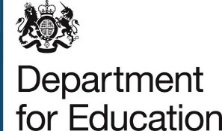 Purpose
This framework sets out the range of NPQs that prospective providers can apply to deliver.  It aims to ensure that NPQs cover all teaching leadership roles and facilitates progression through the leadership levels for all serving and aspirant school leaders.
Overview
It identifies four qualifications at four levels of leadership, with all of the qualifications targeting aspirant and serving school leaders.
National Professional Qualification for Middle Leadership (NPQML) – for aspirant and serving middle leaders
National Professional Qualification for Senior Leadership (NPQSL) – for aspirant and serving senior leaders
National Professional Qualification for Headship  (NPQH) – for aspirant and serving headteachers
National Professional Qualification for Executive Leadership (NPQEL) – for aspirant and serving executive heads and CEOs
‘Leading across several schools’
‘Leading a team’
‘Leading a school’
‘Leading across a school’
Freedoms
When applying for accreditation, potential providers will have the freedom to specify: 

the range of qualifications they wish to deliver
the geographic area within which they want to deliver these qualifications, whether national, cross-regional, regional, or sub-regional
the minimum recruitment targets for their proposed provision, based on the expected level of demand in their target area(s)
6
Content and Assessment Framework
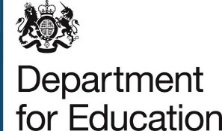 Purpose and use
Overview
We want to put the profession in the driving seat, with providers developing their own content and tailoring it to the local context.  The framework sets out the:
knowledge, skills and behaviours that a provider’s provision must cover
assessment tasks through which all NPQ participants must be assessed by providers
criteria against which all NPQ participants must be assessed by providers
There are 6 content areas for each NPQ level, which set out what a leader should know and be able to do. The areas are common to each NPQ, but the knowledge and skills within them increases in sophistication, depth and breadth progressively through each NPQ. There are also 7 leadership behaviours, also common to each NPQ, which set out how the best leaders operate.











For each content area, there are corresponding assessment criteria, which are assessed through a series of defined project-based tasks (which for NPQH, includes a school placement). 















All assessment is carried out by providers, with DfE/its Quality Assurance Agent (QAA) sampling assessments to ensure national consistency.
Strategy and improve-ment
Teaching  & curriculum excellence
Leading with impact
Working in partnership
Managing resources and risks
Increasing capability
commitment,  collaboration, personal drive, resilience, awareness, integrity, respect
Freedoms
Providers will have the freedom to: 

develop original, context-based content, offering qualifications that are tailored to the particular needs of school leaders working in different contexts
organise the delivery of content to best suit participants’ needs (e.g. modular or linear)
NPQEL
NPQH
NPQSL
NPQML
Improvement project within team
Whole school change programme
Action plan for placement school
Improvement project across several schools 
Business development strategy for organisation
Improvement project across school
7
Quality Framework
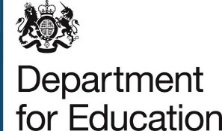 Purpose and use
Overview
Systematic performance monitoring by providers and the DfE/its QAA to ensure provision meets all of the requirements and accompanying metrics in the framework
It is vital for participants that all NPQs across the country are of equal quality.  This frameworks sets out: 

the quality requirements and metrics that providers are required to operate within 
how providers must co-operate with the quality assurance activities undertaken by DfE/its Quality Assurance Agent (QAA) pursuant to these requirements and metrics
This framework outlines 15 quality requirements and 7 accompanying metrics that providers must demonstrate that they are delivering through their provision. It also sets out the range of quality assurance activities that providers and the DfE/its QAA will undertake in relation to these requirements and metrics. 




















If a provider fails to meet the requirements and metrics set out in this framework, the DfE/its QAA will work with the provider to implement remedial action. In the event of serious underperformance, DfE and/its QAA will terminate the provider’s accreditation.
Quality assurance activities
8
quality requirements relating to providers’ leadership and management
7
quality requirements relating to providers’ 
provision
Quality requirements
3
metrics relating to providers’ leadership and management
4
metrics relating to providers’ 
provision
Accompanying metrics
Freedoms
We believe that providers know best how to meet the quality requirements in the framework. 

The requirements therefore describe outcomes that the DfE wants to see, not how to achieve them, giving providers more flexibility to take the best approach for their contexts.
8
Freedom to innovate
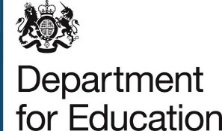 Summary
Using our frameworks, providers will have the freedom to develop bespoke, innovative qualifications that are responsive to the varied and changing contexts of school leaders.
Further information
Whilst accredited providers must meet the requirements set out in the Content and Assessment Framework and Quality Framework, these frameworks are designed to give providers the space to design courses, and use delivery approaches, that meet participants’ needs. 

For example, providers can:

design and develop original, context-based teaching materials that weave through and/or around the requirements set out in the Content and Assessment Framework – offering qualifications that are tailored to the specific needs of school leaders working in different contexts e.g. by phase or type of school

contextualise their delivery approaches around the delivery requirements set out in the Quality Framework – offering forms of delivery that are right for their participants

Within the requirements of the frameworks, we encourage applicants to develop proposals that are truly innovative and meet local needs.
Examples of innovation
NPQs for faith school leaders
NPQs for SEN school leaders
NPQs for primary school leaders
NPQs for coastal schools
9
NPQs and social mobility
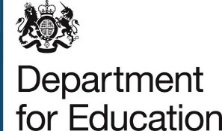 Opportunity Areas
Summary
We want the new NPQs to support the DfE’s ambition for an education system that drives social mobility, with every child and young person able to access a high quality education no matter what their background.
Further information
We recognise that schools serving deprived communities are less likely to be judged ‘Good’ or ‘Outstanding’ for their leadership and management.
We want NPQs to be available in those areas that would benefit most from high quality leadership development provision. 
We aim to support the growth of leadership capacity in these areas through one of the Quality Framework’s metrics: 
‘Providers will ensure that their allocated target of all those recruited are from schools where 30% or more pupils are known to be eligible for Free School Meals, for each NPQ level offered’
To further support the growth of high quality leaders in the areas that need them most, we would particularly welcome applications from applicants who want to deliver in schools in Opportunity Areas and Category 5 and 6 areas.
Hastings
Blackpool
Stoke-on-Trent
Oldham
Ipswich
Scarborough
Bradford
Derby
Norwich
Doncaster
West Somerset
Fenland and East Cambridgeshire
10
The accreditation process
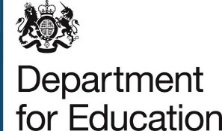 Summary
We launched the provider application window on Monday 6 February. We anticipate accrediting providers by the end of April, with providers starting the delivery of their provision in the 2017 to 2018 academic year.
Further information
The accreditation process will be run in accordance with the light touch regime under the Concession Contracts Regulations 2016. For the avoidance of doubt, this accreditation process does not come within the scope of the Public Contracts Regulations 2015.

An Invitation to Apply (ITA) is being hosted on Contracts Finder (https://www.contractsfinder.service.gov.uk). To request an application form, email NPQ.Reform@education.gov.uk. 

Please note that the dates given in the accompanying timetable for the announcement of successful applicants are indicative. The DfE will inform applicants if there are any changes.

We reserve the right to run a second recruitment round if we do not receive sufficient high quality bids during this process.
11
Mandatory requirements
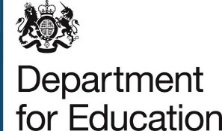 Summary
To be eligible to apply for accreditation, potential providers must meet a number of mandatory requirements. For their applications to be fully assessed, providers must be able to  answer ‘Yes’ to the questions outlined below. All other applications will not be assessed any further and will be evaluated as unsuccessful.
Further information
1
2
3
4
Does your organisation or consortium have recent experience in designing and delivering continuing professional development (CPD) and/or leadership development programmes within the English education sector? Recent should be taken to mean within the past 5 years.
If you are delivering this contract as part of a consortium, does your organisation agree to enter into binding agreements with other consortium members to ensure service delivery and compliance with all contractual requirements and expectations?
Does your organisation agree to engage with a third party QAA as set out in the Quality Framework?
Do you have an identified ‘Lead School’ that is graded ‘Good’ or ‘Outstanding’ for ‘Overall Effectiveness’ by Ofsted?
12
The accreditation application
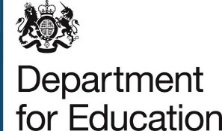 Summary
When submitting an application, potential providers will need to outline and evidence – in accordance with the Content and Assessment Framework and Quality Framework – their capability, capacity, and commitment to deliver their proposed provision against 5 evaluation criteria: vision, capacity to deliver, recruitment of participants, delivery of provision, and readiness.
Further information
Vision
overall vision for ensuring high quality leadership development through their provision
demand for proposed provision in planned area of operation
Capacity to deliver
experience and expertise in relevant continuing professional development
the leadership and management of proposed provision, including the role of school(s)
risks and issues foreseen in the delivery of proposed provision
Recruitment of participants
proposed approach to the recruitment of participants
Delivery of provision
proposed course design
proposed assessment processes 
proposed delivery methods
Readiness
proposed mobilisation plan 
risks and issues foreseen in starting delivery of proposed provision
13
The accreditation agreement
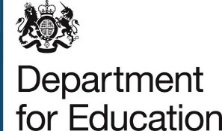 Summary
Successful applicants will enter into an accreditation agreement with the DfE. This agreement will include a number of key features around accountability, length of contract, termination, and branding rights.
Further information
Accountability
The school or organisation that submits the application will be the accountable body and signatory to the accreditation agreement.
Contract 
length
The contract is to be for a period of 3 years, including break clauses at the end of each year and the option to extend for up to a further two years at the end of the contract.
Termination
In the event of serious underperformance against the requirements and accompanying metrics within the Quality Framework, the DfE and/or its QAA will remove the provider’s accreditation.
Branding
The contract will give providers the right to market their courses with DfE /NPQ branding.
14
Questions
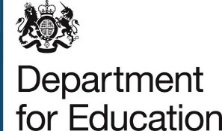 ?
Any questions?
The DfE will publish all materials made available at these information events, together with a ‘Frequently Asked Questions’ document, on Contracts Finder (https://www.contractsfinder.service.gov.uk). We will do this no later than 13 February 2017.

If you have any additional questions about the DfE’s requirements or the accreditation process after today’s event, please email NPQ.Reform@education.gov.uk. All enquiries must have the word ‘CLARIFICATION’ in the heading. All questions must be received no later than 17:00 on 17 March 2017. Clarification questions received after this date will not receive a response.